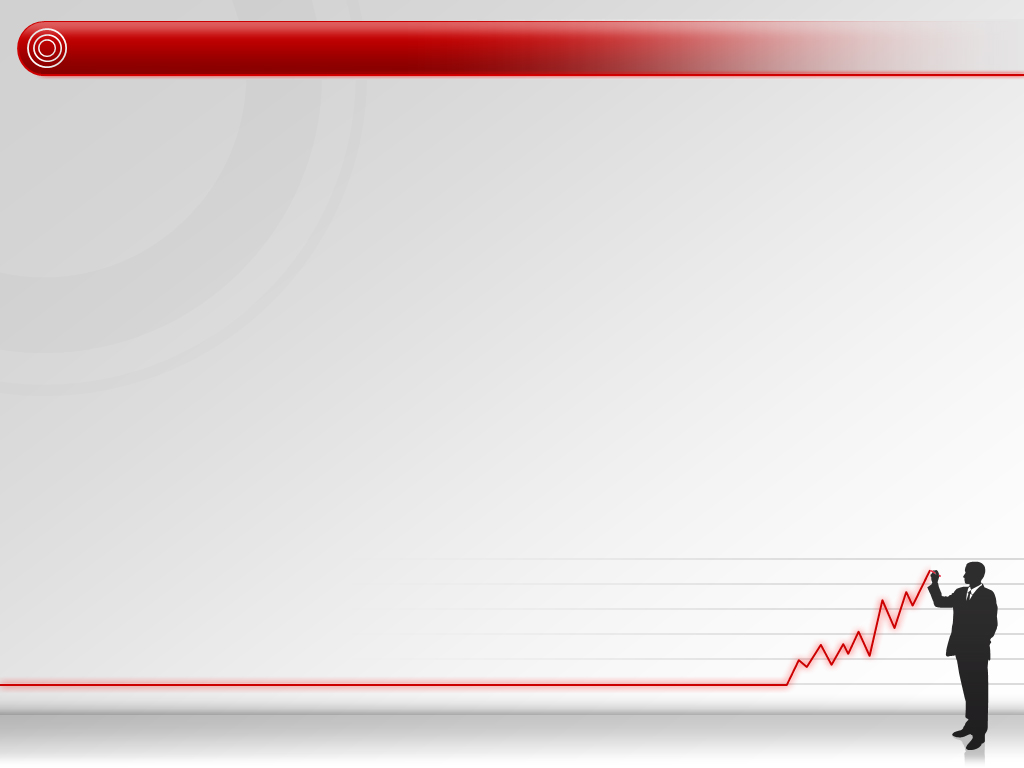 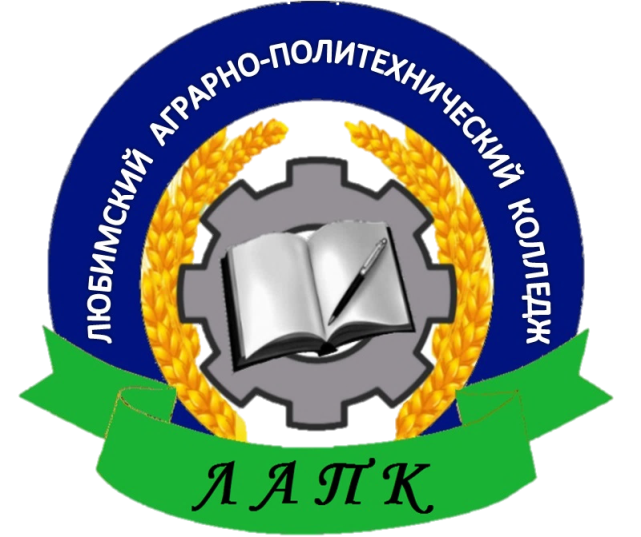 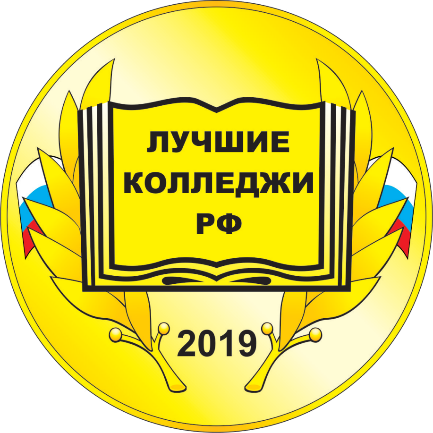 ИТОГИ РАБОТЫ БАЗОВОЙ ПЛОЩАДКИ ПО ВНЕДРЕНИЮ МЕТОДОЛОГИИ НАСТАВНИЧЕСТВА  ПО НАПРАВЛЕНИЮ «ПЕДАГОГ-ПЕДАГОГ»  В
ГПОАУ ЯО ЛЮБИМСКОМ АГРАРНО-ПОЛИТЕХНИЧЕСКОМ КОЛЛЕДЖЕ 
(МЕТОДИЧЕСКИЕ МАТЕРИАЛЫ) /
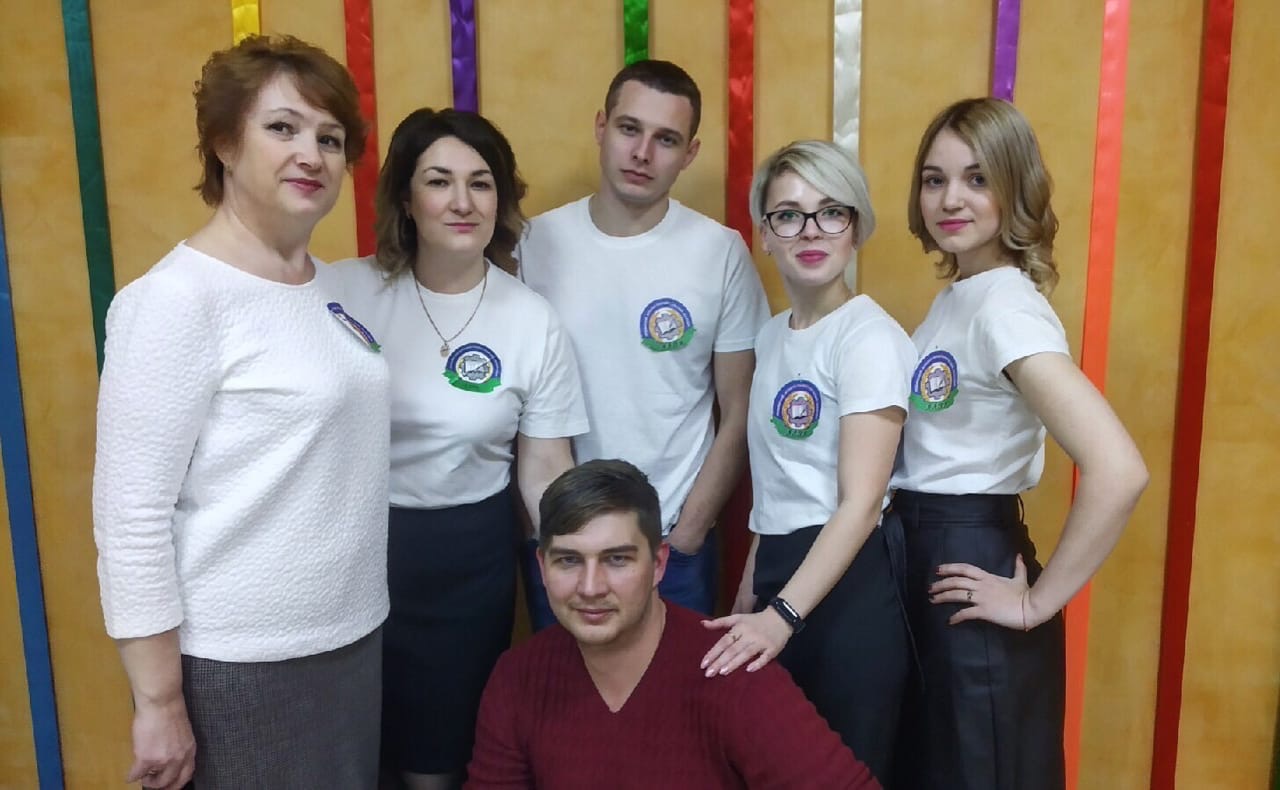 И.В. Самойлова, заместитель  директора ГПОАУ ЯО Любимского 
аграрно-политехнического колледжа
г. Ярославль
20.10.2023
ВНЕДРЕНИЕ МЕТОДОЛОГИИ НАСТАВНИЧЕСТВА ПО НАПРАВЛЕНИЮ «ПЕДАГОГ-ПЕДАГОГ»
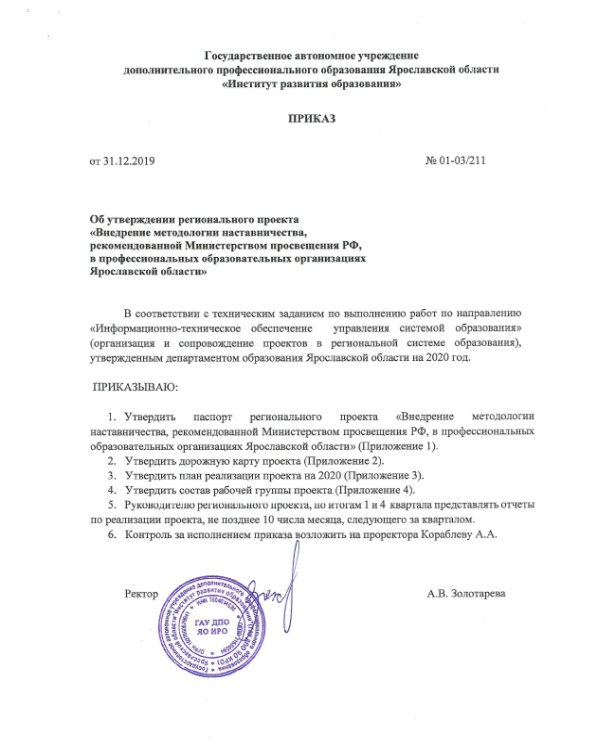 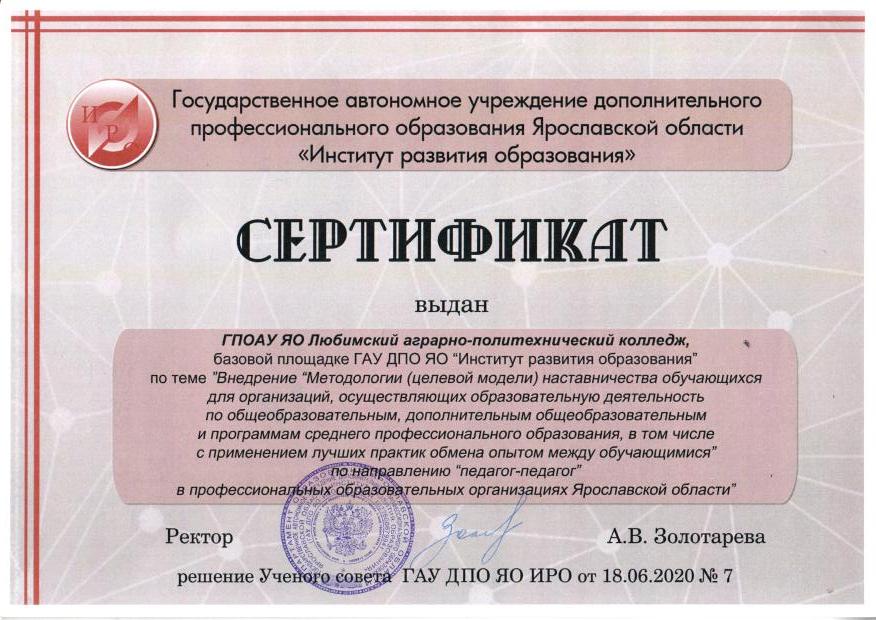 Цель базовой площадки

апробация и распространение опыта по внедрению
 наставничества в  рамках Методологии по направлению
 «педагог-педагог» в  ПОО ЯО

Задачи базовой площадки:
Разработка алгоритма внедрения Методологии наставничества по направлению «педагог - педагог» в профессиональных образовательных организациях Ярославской области.
Формирование конкретных практик внедрения наставничества по направлению «педагог - педагог» в ГПОАУ ЯО Любимский аграрно-политехнический колледж  – базовой площадке ГАУ ДПО ЯО ИРО. 
Развитие нормативной, программной и методической документации по внедрению наставничества по направлению «педагог - педагог» в ГПОАУ ЯО Любимский аграрно-политехнический колледж – базовой площадке ГАУ ДПО ЯО ИРО.
Тиражирование практики внедрения наставничества по направлению  «педагог - педагог» в профессиональных образовательных организациях Ярославской области.
Методические материалы «Опыт внедрения методологии наставничества по направлению «педагог-педагог» в ГПОАУ ЯО Любимском аграрно-политехническом колледже»
Структура МР:
Пояснительная записка (описание проблемы. Описание опыта работы ЛАПК по направлению 
Нормативные документы по теме:
- Программа наставничества
- Положение о наставничестве ЛАПК
- Положение о Школе молодого педагога
3       Методические разработки:
Примерный План работы наставника
План работы наставника – мастера производственного обучения..
Индивидуальный план профессионального развития педагога
Анкеты на входе  и по завершении Программы
Описание  механизма мониторинга эффективности Программы и удовлетворенности участников
Достижения МП (выборочно)
Др. методические разработки
Стратегические показатели
Ресурсы для обеспечения деятельности базовой площадки:
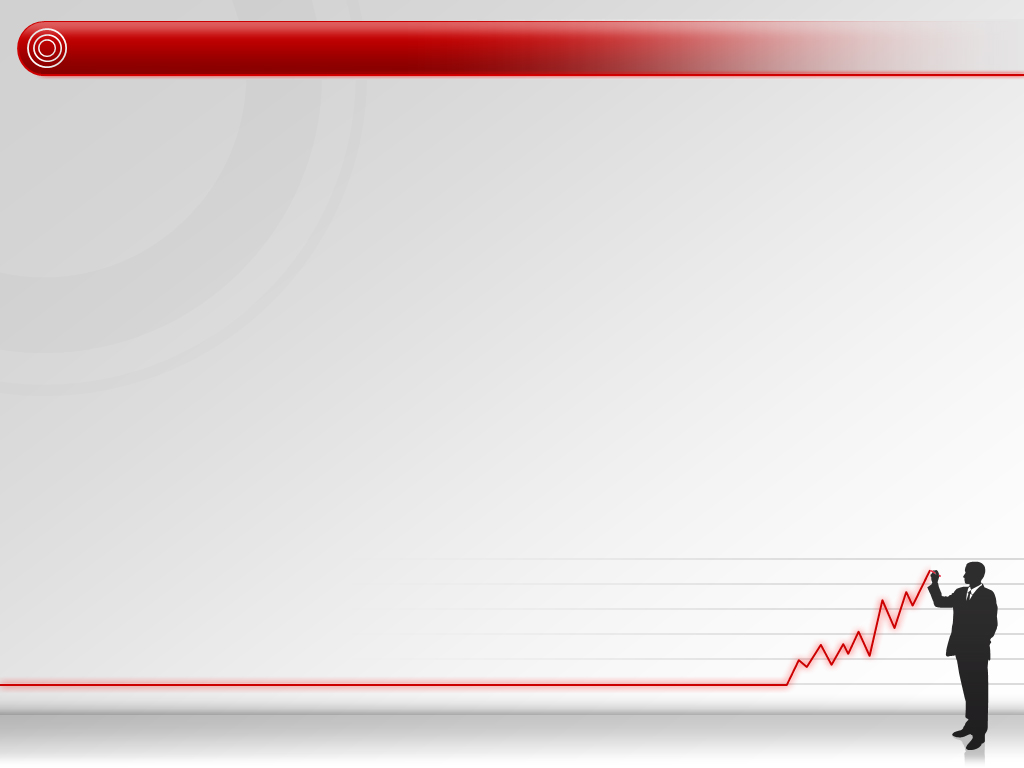 БЛАГОДАРЮ 
ЗА ВНИМАНИЕ!